Ствол жизни
Дойникова Надежда учитель биологии
Цель
Развить у школьников умение осознавать и объективно оценивать состояние своего опорно-двигательного аппарата и применять полученные знания в повседневной жизни для профилактики и лечения заболеваний сколиоза и плоскостопия.
Задачи
изучить строение опорно-двигательной системы, расположение, строение и функции костей и мышц человека.
исследовать значение опорно-двигательного аппарата школьников (на основе анализа литературы).
разработать методику проведения самонаблюдений и самоисследований.
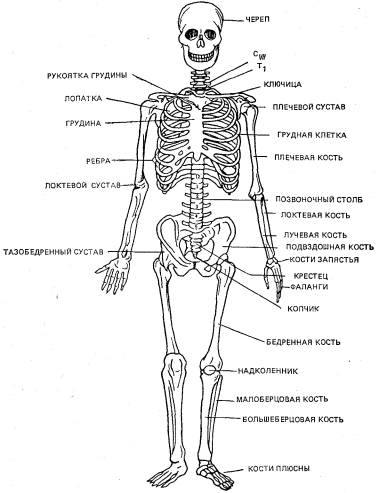 Человеческое тело представляет собой совокупность органов, систем и аппаратов,которые действуют слаженно, выполняя жизненно важные функции. Движение является необходимой частью функциисвязи и взаимодействия, и тело может осуществлять это движение благодаряопорно-двигательному аппарату.Опорно-двигательная система включаеткости, мышцы и соединения костей.
Сколиозэто заболевание опорно-двигательного аппарата, характеризующее искривлением позвоночника о фронтальной плоскости с разворотом позвонков вокруг своей оси.
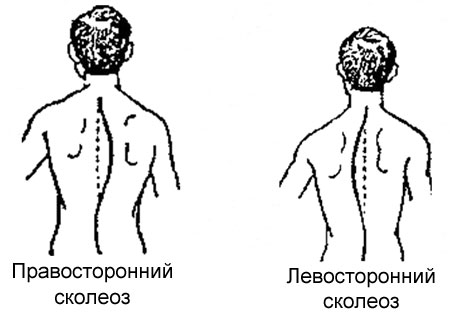 Как, уберечь себя от сколиоза
Плоскостопие деформация стопы,  характеризуется уплощением ее сводов. Различить поперечное и продольное плоскостопие, возможно работа связана с длительным пребыванием на ногах.
Правильная обувь при плоскостопии
Стелька должна повторять анатомическую форму стопы
При плоскостопии нужно носить обувь с каблуком 3 см.Не стоит носить узкую обувь, на высоком каблуке, и на низкой подошве.
Фактические сведения  заболевания учащихся
упражнения при сколиозе
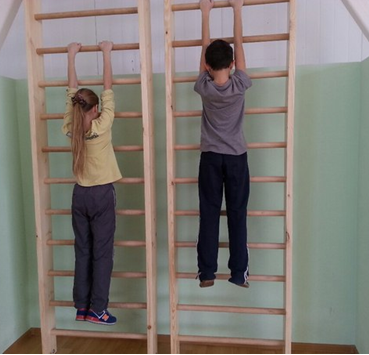 упражнение при плоскостопие
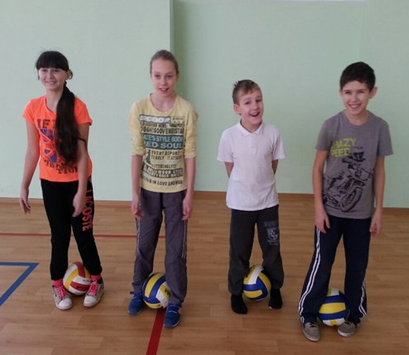 Вывод
В результате неправильного положения тела происходит образование навыка неправильной установки тела. Формированию правильной осанки способствуют физические упражнения, закаливающие процедуры, занятия плаванием укрепляющие здоровье, повышающие жизненный тонус. Таким образом, между осанкой, плоскостопием и здоровьем существует прямая связь, ведь – это не только залог красоты, но и крепкого здоровья.
Спасибо за внимание!